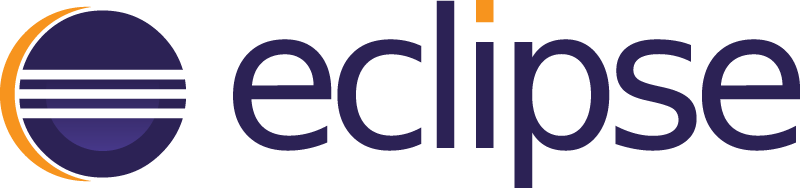 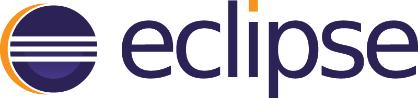 Outline
Introduction 
Programming in eclipse
Debugging in eclipse
GitHub and eclipse
UML and eclipse
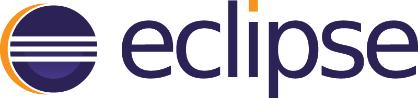 What is that?
a Java-based open source platform
an integrated development environment (IDE)

For:
developing Java applications
developing applications in:
 Ada, ABAP, C, C++,COBOL, D, Fortran, Haskell, JavaScript, Julia, Lasso, Lua, NATURAL, Perl, PHP, Prolog, Python, R, Ruby, Rust, Scala, Clojure, Groovy, Scheme, and Erlang
developing documents with LaTeX
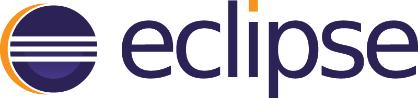 How to install?
Install JDK (Java Development Kit)
Go to //eclipse.org/downloads/
unzip
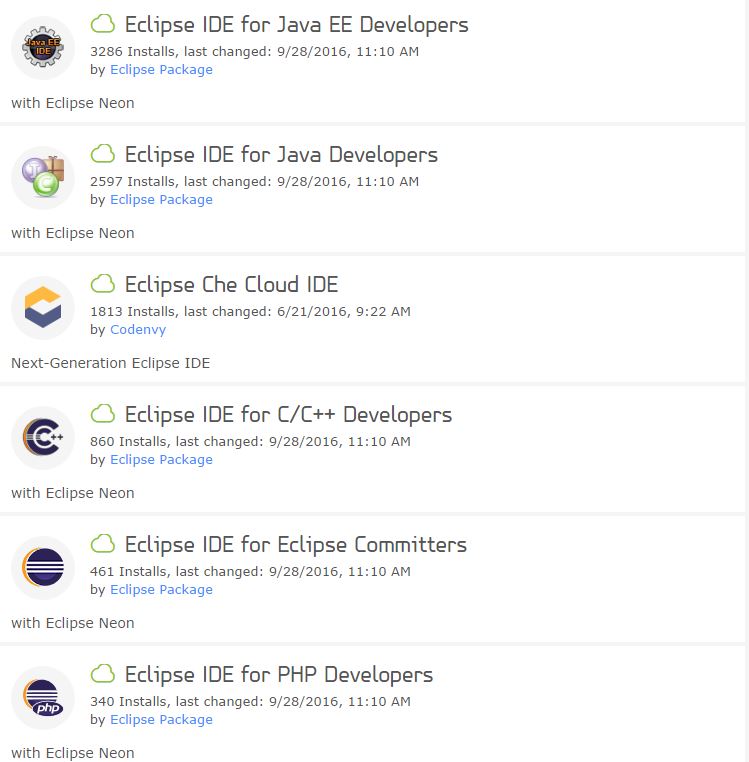 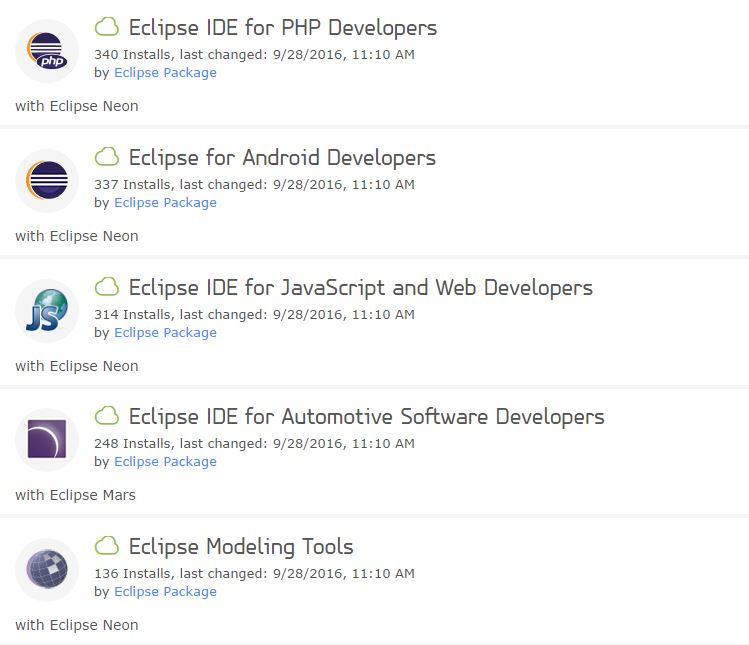 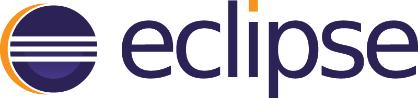 How to create a project?

File menu -> New -> Java Project
In the “New Java Project”
Enter Project name
Check “default location”
Check the JDK version
Finish
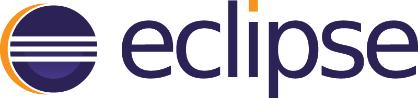 How to create a program?

Right click on project name in “Package Explorer” -> New -> Class
In the dialog
Enter name
Check “public static void main(String[] args)” box
Finish
In the created class write your program
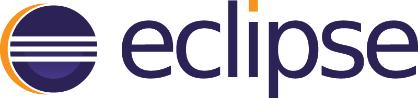 Debugging in eclipse
Double click on the left side of the desired line
Right click on the class name -> debug as -> java application
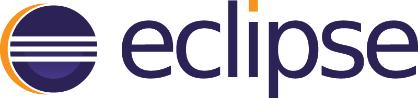 Debug view
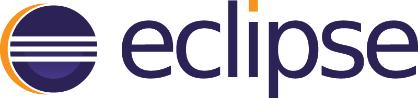 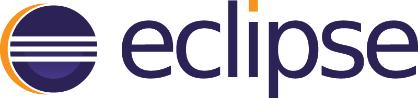 You can easily pull projects from Git into eclipse
File -> Import -> Git -> Projects from Git
Next -> Clone URI 
Enter URI -> Next -> … ->Finish
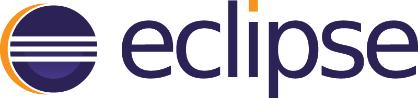 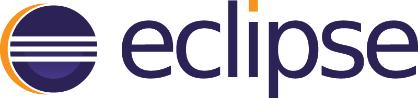 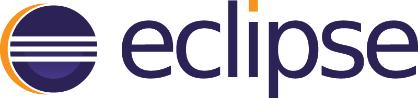 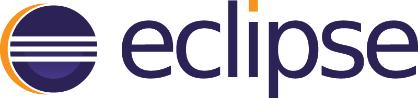 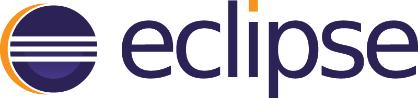 UML in eclipse
Automatically convert java code into UML
How to Install:
Go to “Help” tab -> install new software 
Type “http://www.objectaid.com/update” in “work with”
Restart eclipse
Right click on the project name -> New -> Other -> Class diagram
Copy and Paste all the classes into the empty file
YES! Class diagram is generated!
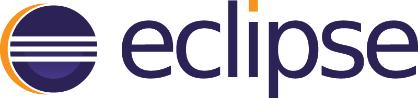 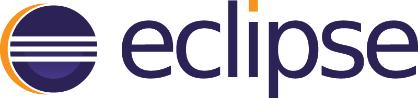 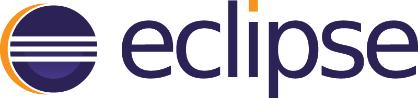 Select class diagram. Since I already installed it, it is not in my list!
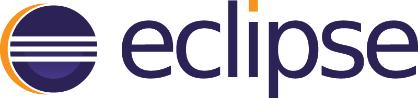 Select next ->next
Accept agreement!
Restart
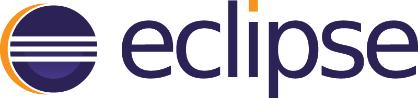 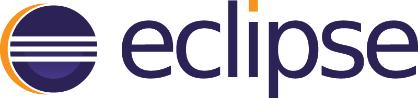 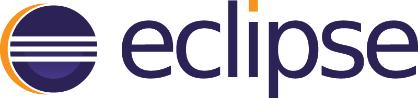 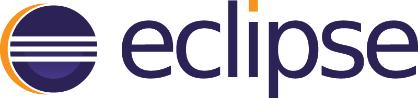 Optional Homework
Please consider the following items seriously
Relationship between classes (aggregation, composition, inheritance, etc.)
Variable names
Return type of the methods
Design patterns 
Read Chapter 6 carefully.
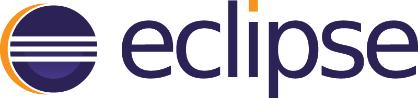 https://www.ntu.edu.sg/home/ehchua/programming/howto/EclipseJava_HowTo.html
http://www.objectaid.com/download
https://www.youtube.com/watch?v=_Z3eIy5nRgQ
Neda Hajiakhoond Bidoki
hajiakhoond@knights.ucf.edu